The Forum Technologyand Artificial Intelligence
Veljko Milutinovic
Adjunct Professor at the University of Indiana in BloomingtonLife Fellow of the IEEE
Adjunct Professor at Graz University of Technologyf Honorary Treasurer of Academia Europaea
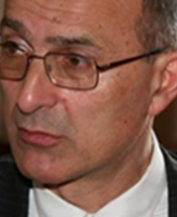 Special Thanks to Hermann Maurer
Professor at Graz University of Technologyf Board Member of Academia Europaea
Leader of the Forum Project
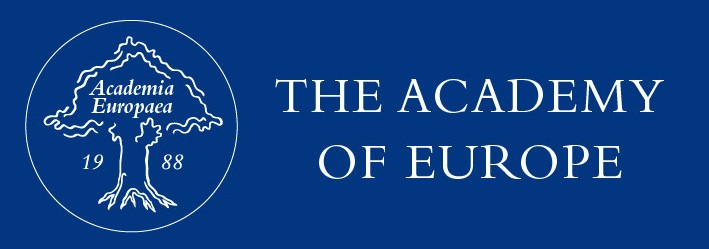 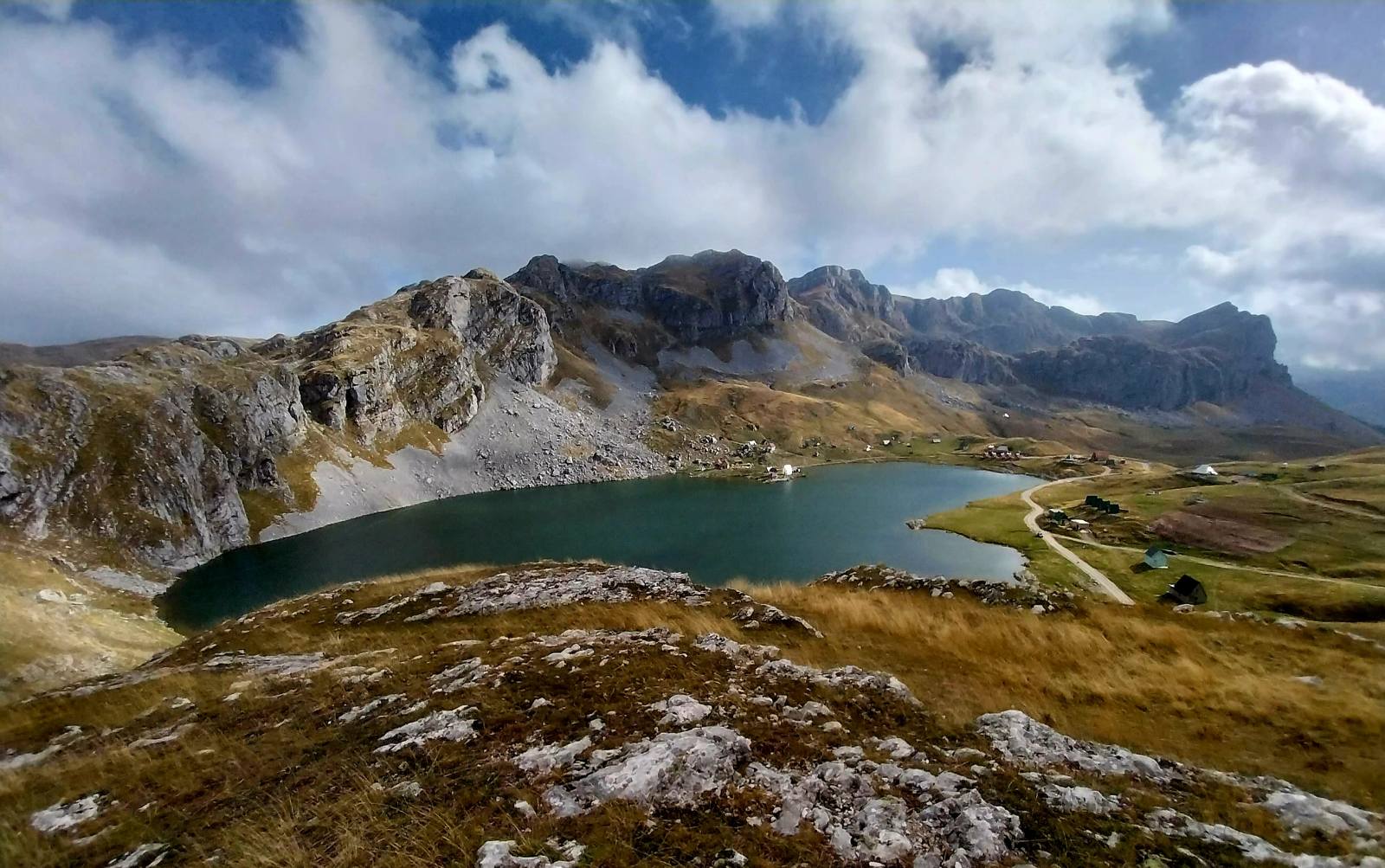 2/40
© H. Maurer
Effective Scientific Dialogue Prerequisites:
Reliable database
 Effective interface for cultural heritage
 Data mining and data analytics
 Intelligent Q&A
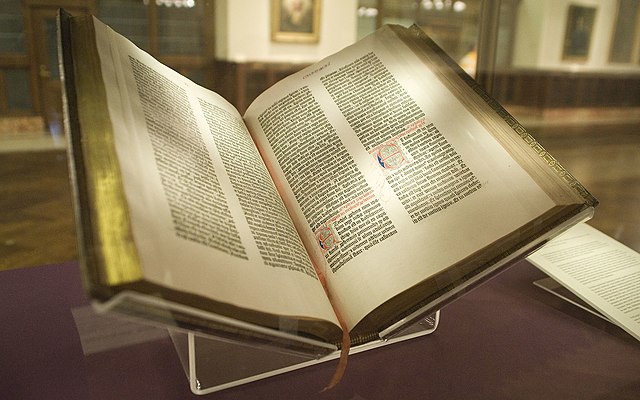 3/40
Wikipedia: A Valuable Resource to get up-to-date Information

Available in many languages:
English: ~ 4,000.000 entries
German: ~2,000.000 entries
Serbian:     ~200.000 entries
However, 
most entries in the Serbian Wikipedia 
do not (!) concentrate on Serbia and are quite incomplete. 

Our destiny must be in our hands!
4/40
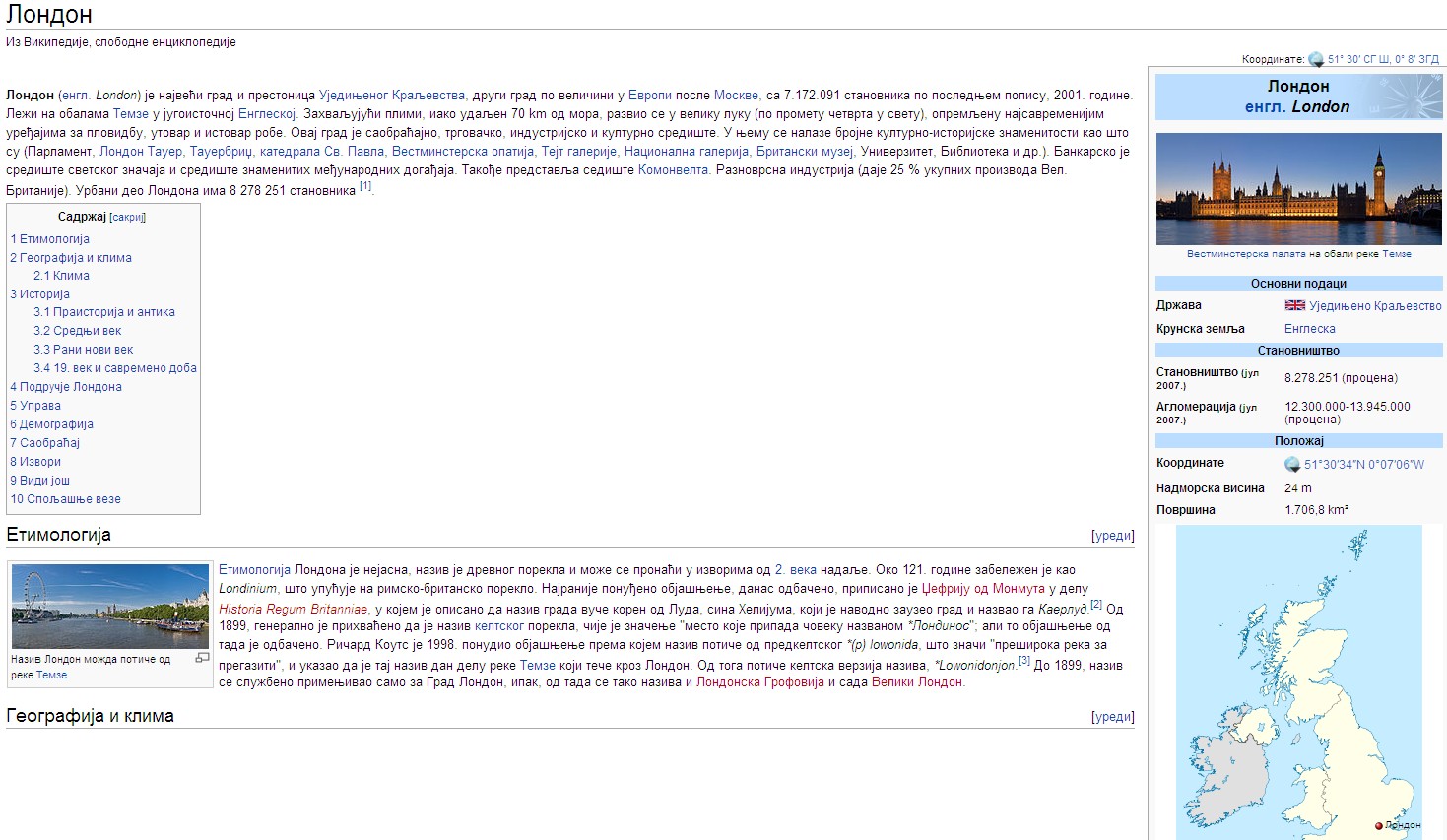 The majority of topics on the Serbian Wikipedia does not deal with Serbia (like the above) and is incomplete (links missing) as the red entries show.
5/40
Forum: Important Points of Heritage Servers
(1)  Information must be semantically searchable,        by metadata (both, in Forum, and via Google). 

Next page shows: We are searching for someone  whose name we don‘t know, but we know he was  born in Vienna (Wien), was working in physics (Physik),
and  died in Italy (Italien).

The one person fitting the description, Ludwig Boltzmann, is indeed found.
6/40
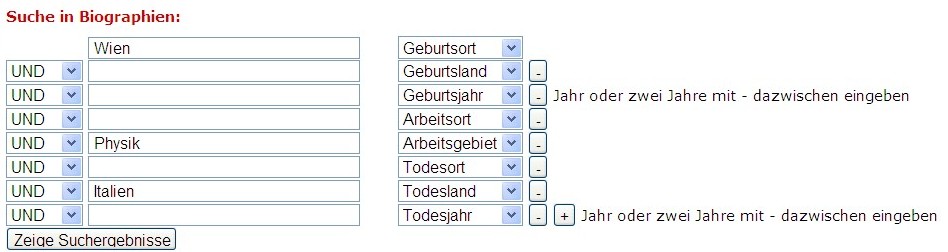 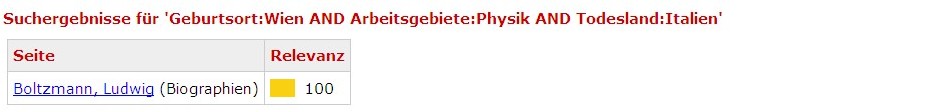 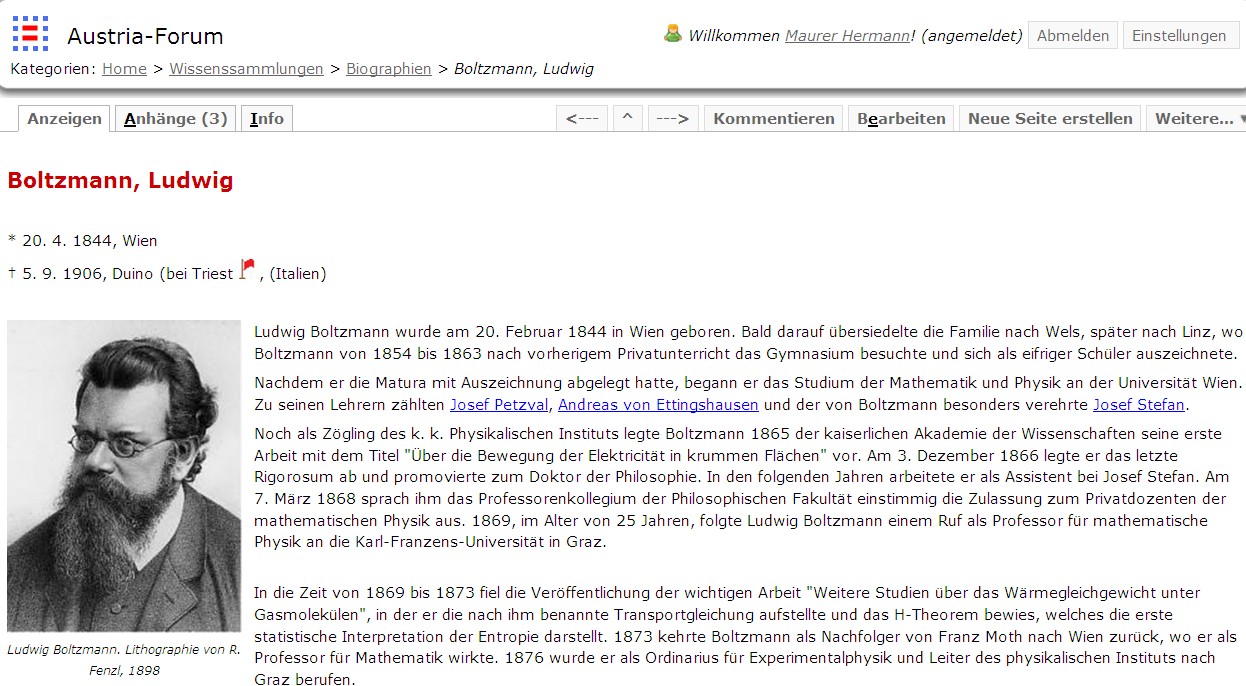 7/40
(2) Author visibility: The source of the text must be always known! 
Either the name of the author including CV, or the book/archive it comes from!
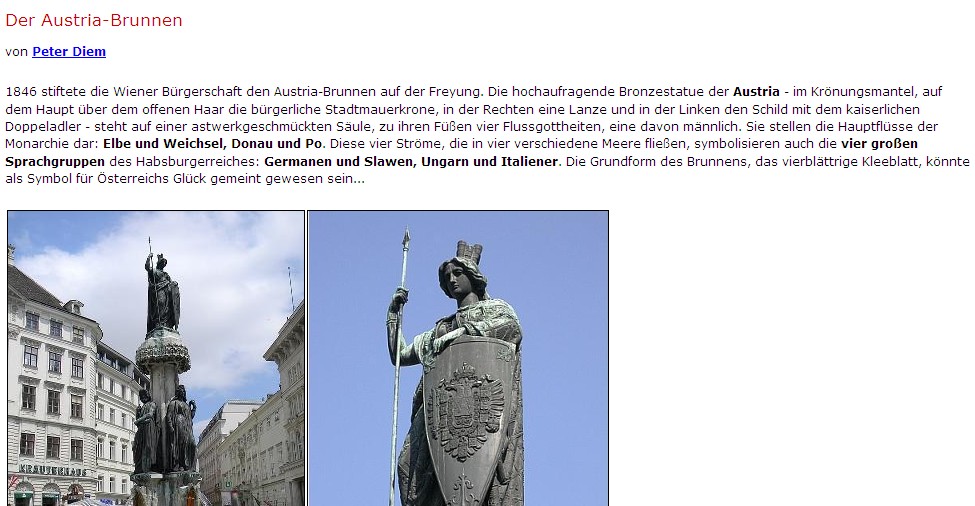 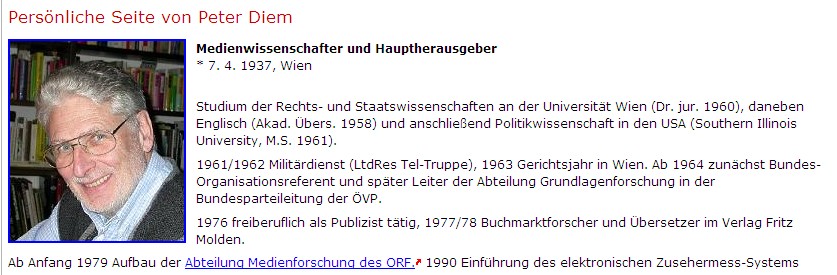 8/40
(3) Evolution tracking

Updating is dangerous: 
It destroys previous information and hence history. 

When, e.g. an old building is „updated“ (renovated), one cannot experience what it was like before. 
The same is true of information! We believe in preservation of information, allowing „time-travel“ by reading about the subject,at various points in time.
9/40
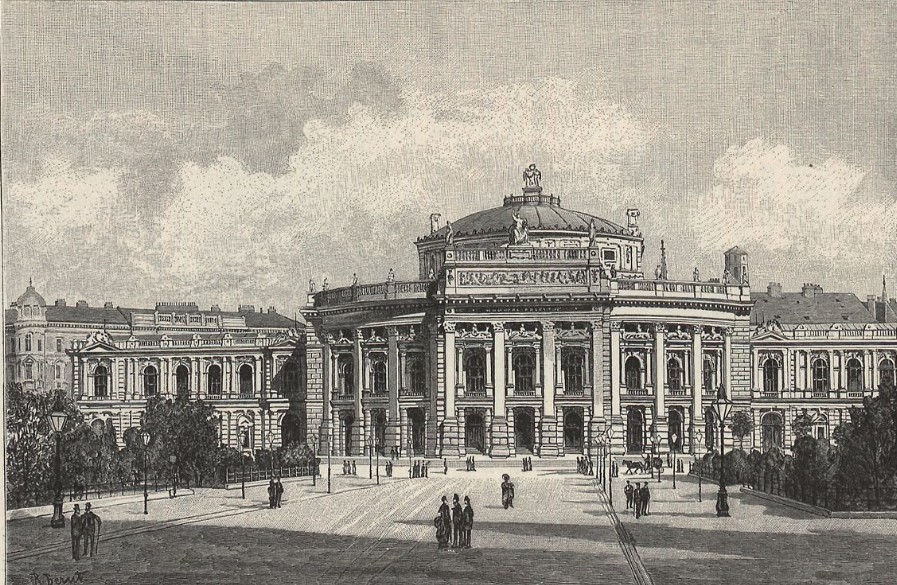 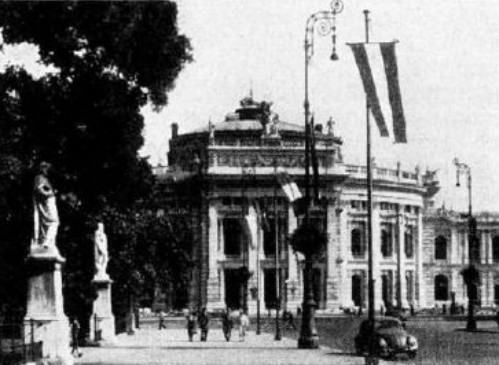 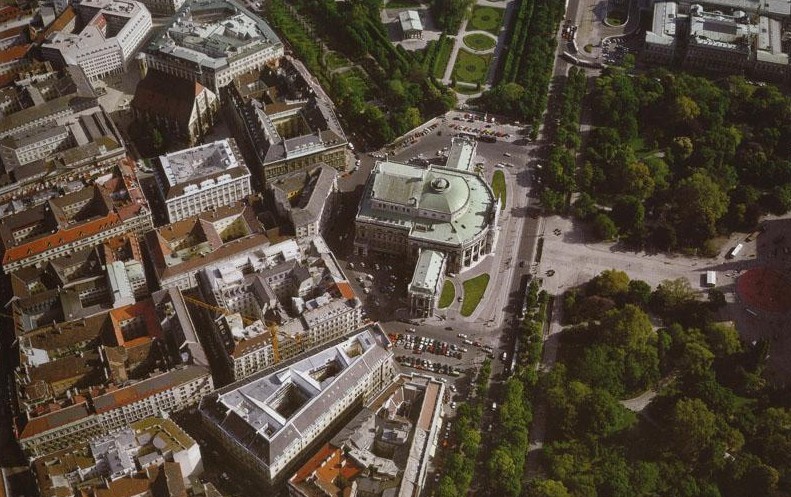 BurgTheaterWien
1900
1965
2000
10/40
(4) Books are not just a source of information!  
Web books behave like printed books but also offer some new functions: links, bookmarks, …
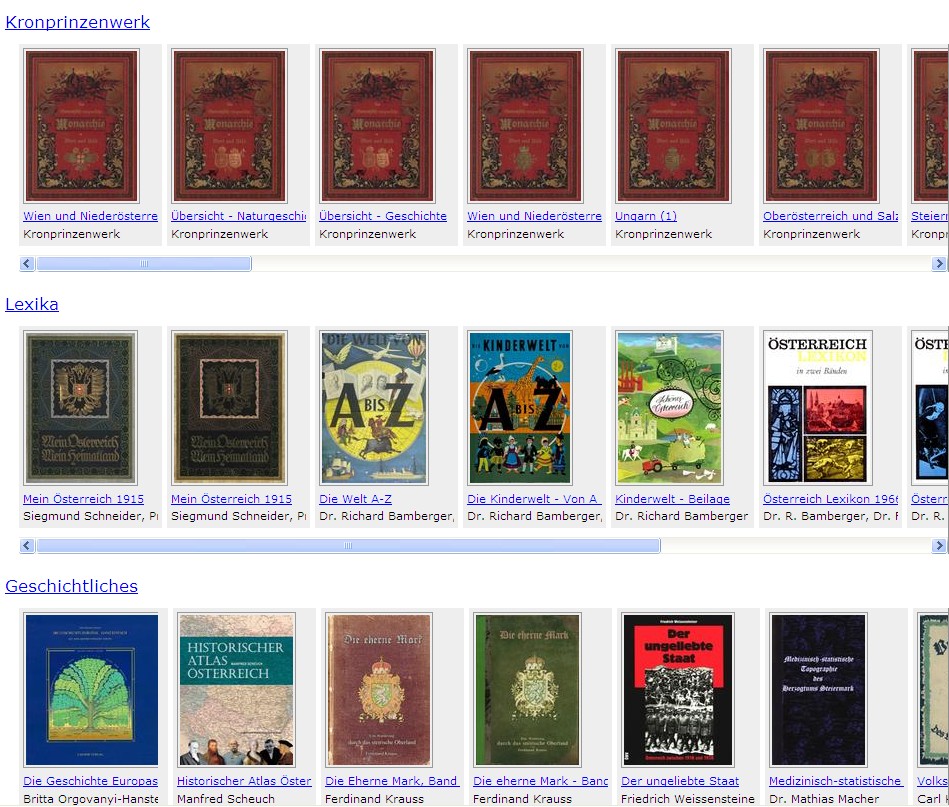 11/40
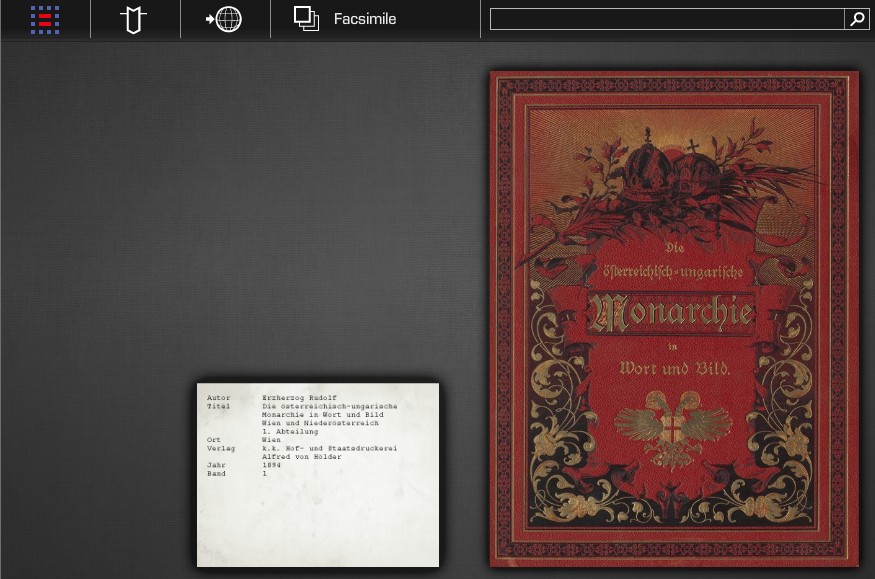 Clicking at book opens it. Then one can turn pages or jump to an arbitrary page.
12/40
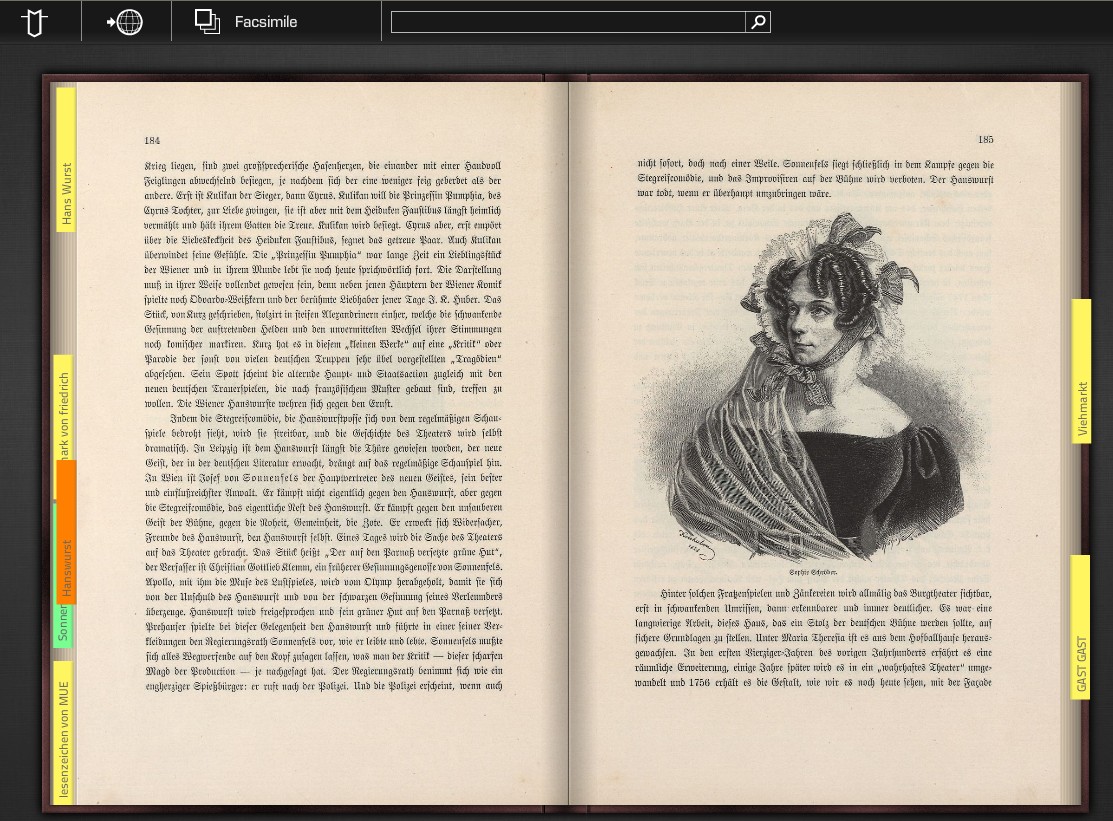 This screen-shot shows some bookmarks. This icon allows a switch, to an ordinary font. Clicking at one page, only that one is shown, and one can then zoom in (see next page)
13/40
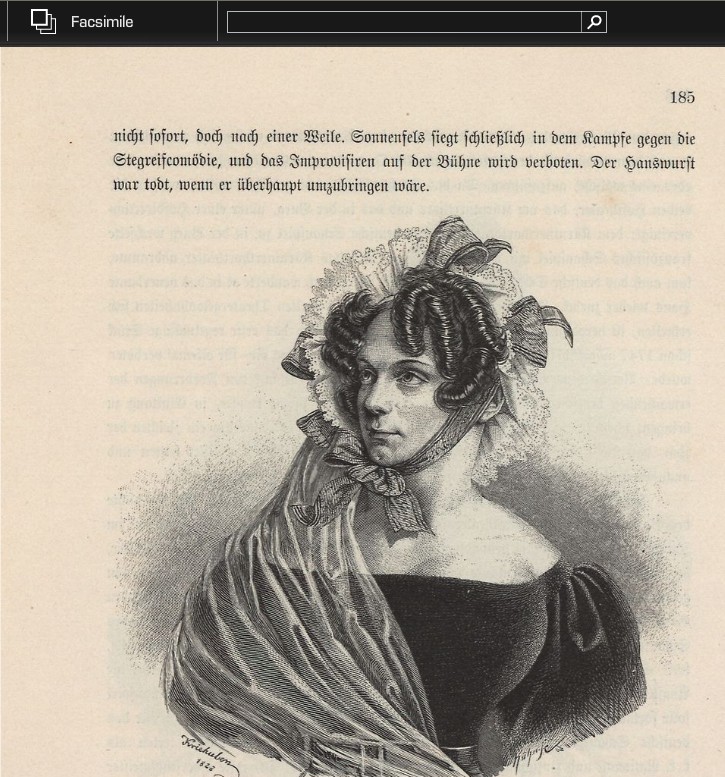 When choosing a 
single page it can 
be zoomed and moved 
around arbitrarily
The enlarged picture. Note the field that allows full-text search!
14/40
Bookmark and Link Creation
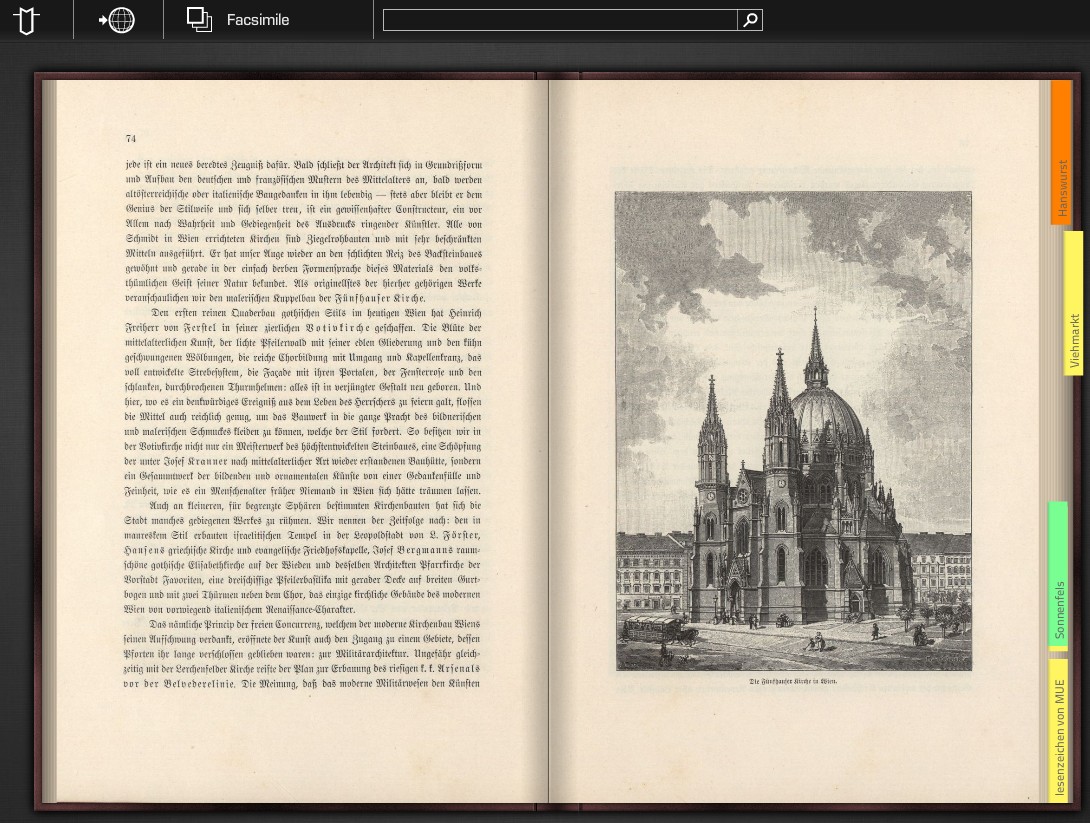 15
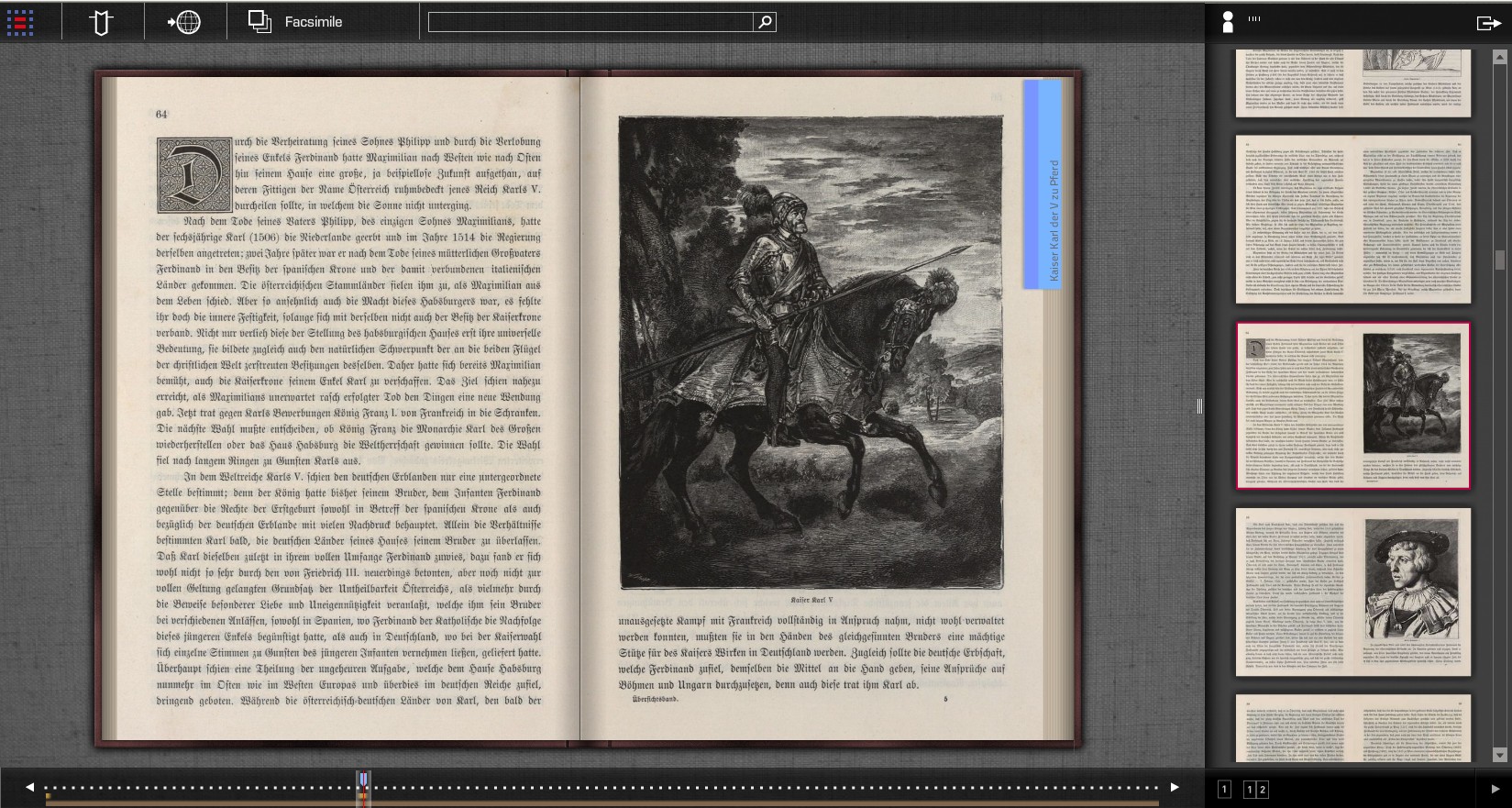 Full view of Web Book with other features:
Click here to see page number and preview
Preview of all pages (single page or double page as shown)
16/40
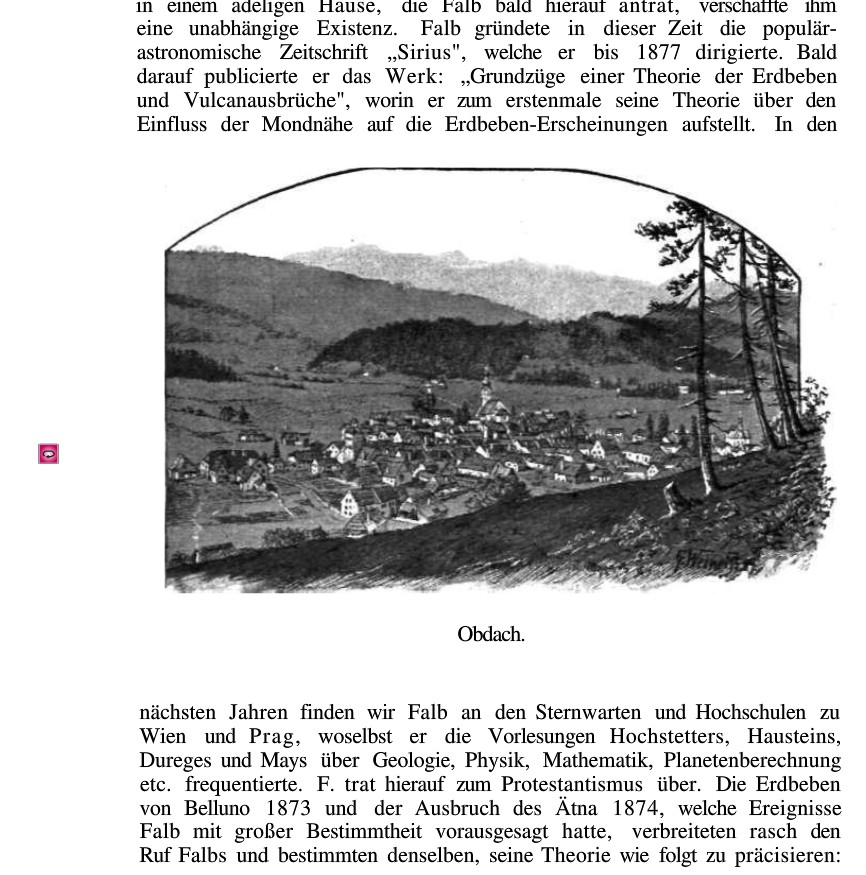 Page from old
book on a 
village Obdach.
Clicking here
gives panoramic
view in our days
(next page)
17
Of Course, Panoramic Pictures, Zoomable, and Movable
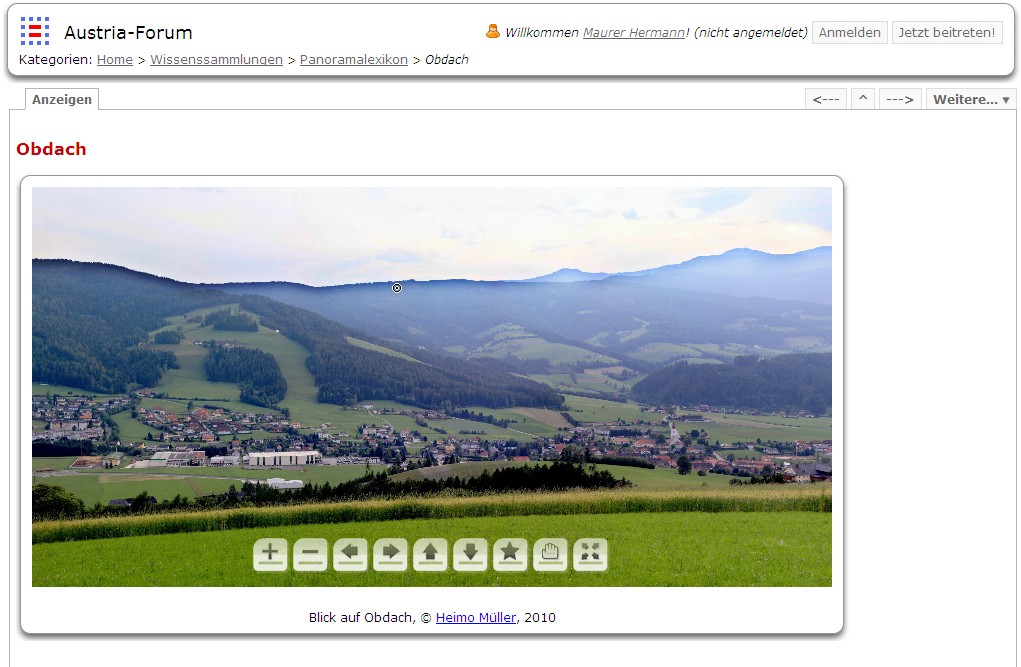 18
Of Course Heritage Forums Must Also Contain: Videoclips
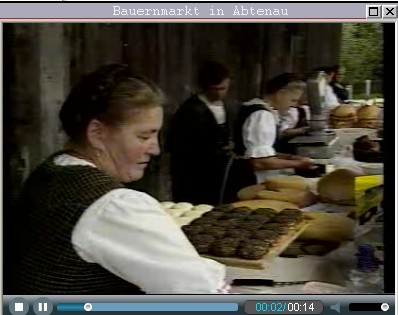 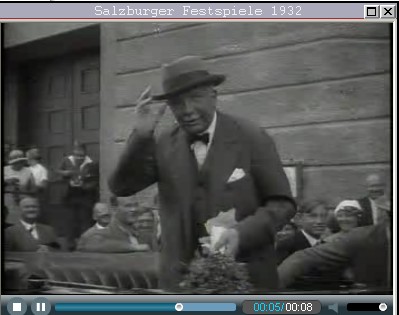 Farmer‘sMarket
Famous 
person in
1932
Changing from horse-railway to motorized railway cars (1914)
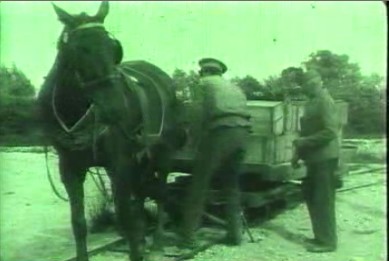 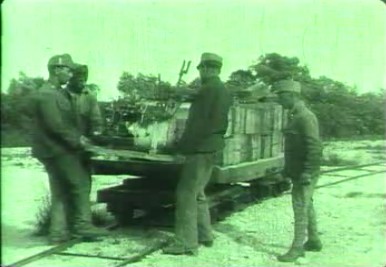 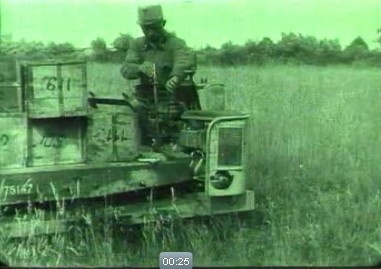 19
(Examples taken from the heritage server called www.austria-forum.org)
Of Course Heritage Forums Must Also Contain:
Samples of Music
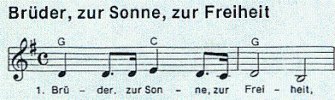 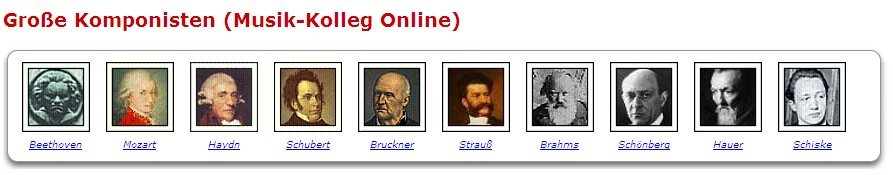 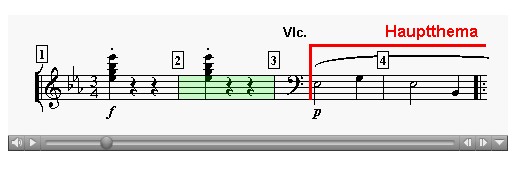 20/40
Of Course Heritage Forums Must Also Contain:
Zooming of Pictures
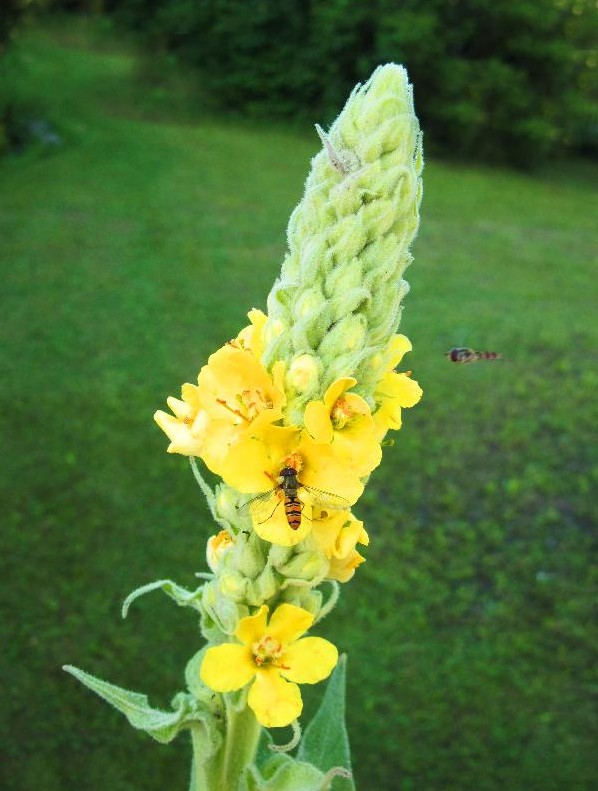 21/40
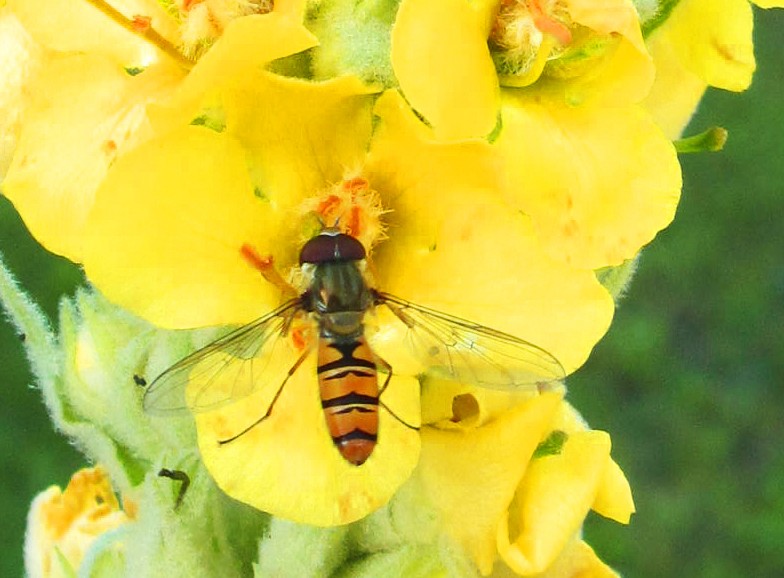 22
Fori Worldwide, Fully Operational:
Academia Europaea, fully operational!
(2) Austria, fully operational, national!
(3) Serbia, fully operational, national!
(4) England, institutional
(5) Germany, institutional
(6) Italy, institutional
(7) Spain, institutional
(8) France, institutional
(9) Slovenia, institutional
(10) Montenegro, in works
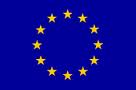 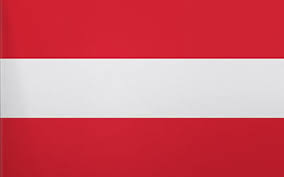 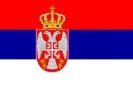 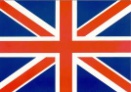 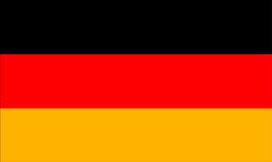 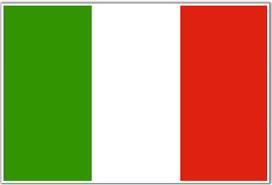 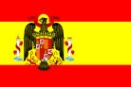 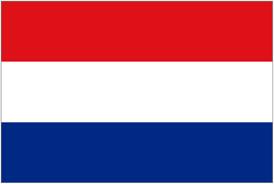 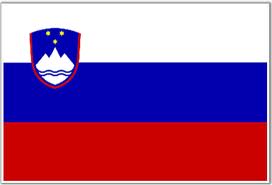 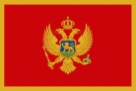 Also: Pakistan, Bangladesh, Malesia, Indonesia
23/40
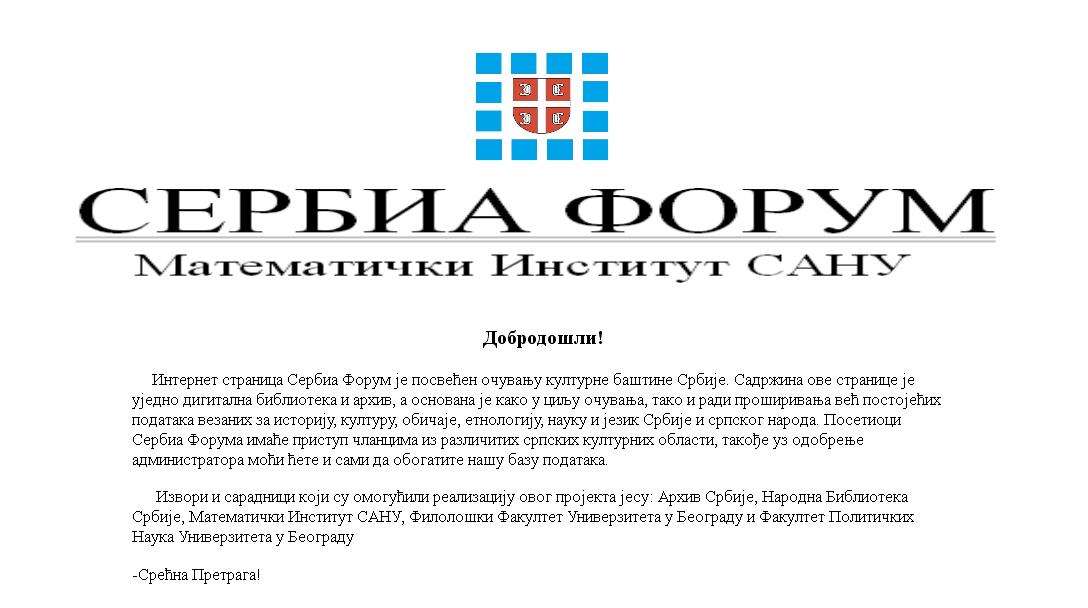 24/40
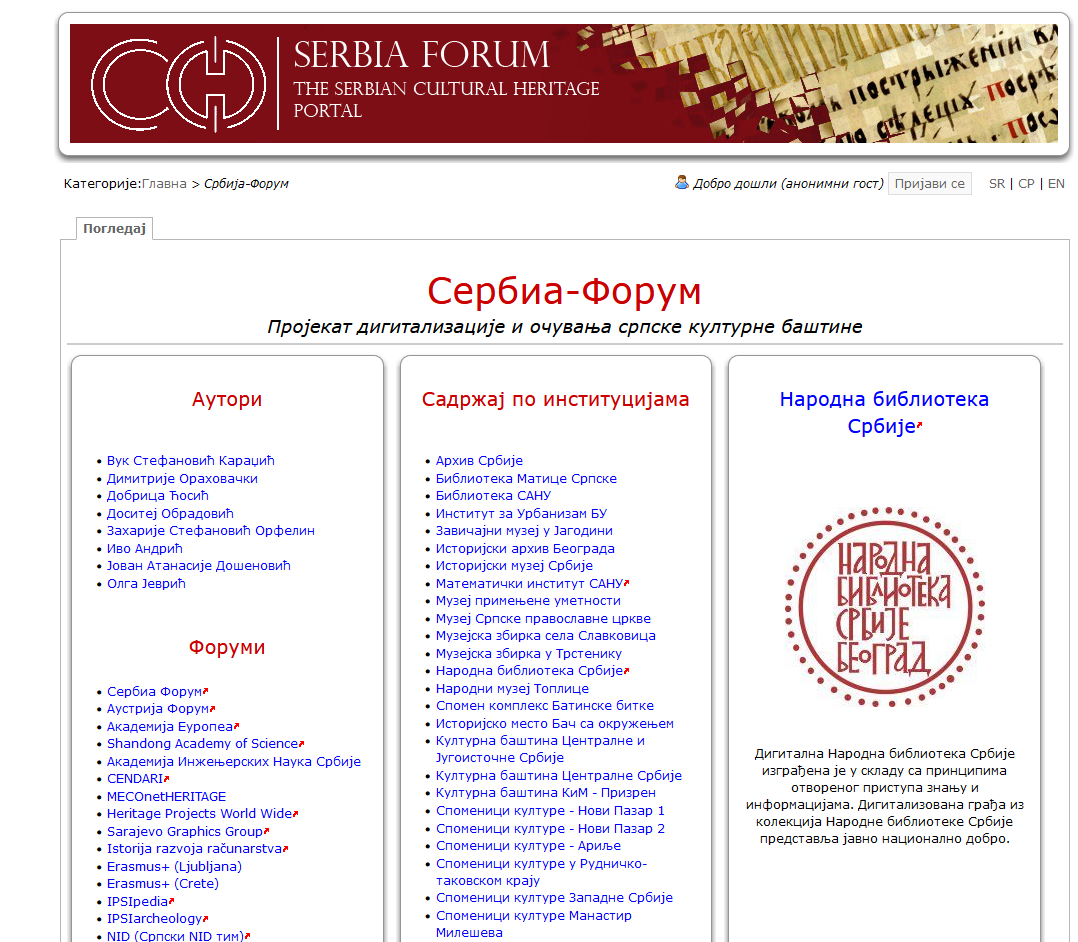 25/40
© H. Maurer
Axioms of Serbia Forum:
Secondary

Primary
26/40
Secondary Axioms of Serbia Forum:
Temporary Differences Compared to Wikipedia!
 May disappear over time!
(1) Semantic search 
(2) Author visibility
(3) Evolution tracking
(4) Original commodities
27/40
Primary Axioms of Serbia Forum: Essential Differences Compared to Wikipedia!
Will stay forever!
(1) National heritage owned by national institutions,       exposed by servers under control of these institutions!

(2) National heritage falls into a number of       different legal regulatories, not only CC!

(3) Stress on quality and ranking, 
      not quantity and chaos!

(4) Possible semantic culture-oriented translation       into a number of relevant foreign languages!
28/40
Heritage Mining: Four Example Cases
Examples are only illustrative, to set groundfor a rigorous statistically proven scientific analysis.

(1) 11 (5, 6, 7, 11)

(2) 27 (1804, 1831, 1858, 1885, 1912, 1939, 1966, 1993, 2020, 2047)

(3) 72

(4) 612

Condition: Based on data with time-related and space-related labels!

New editions: NID + ChatGPT(NID)
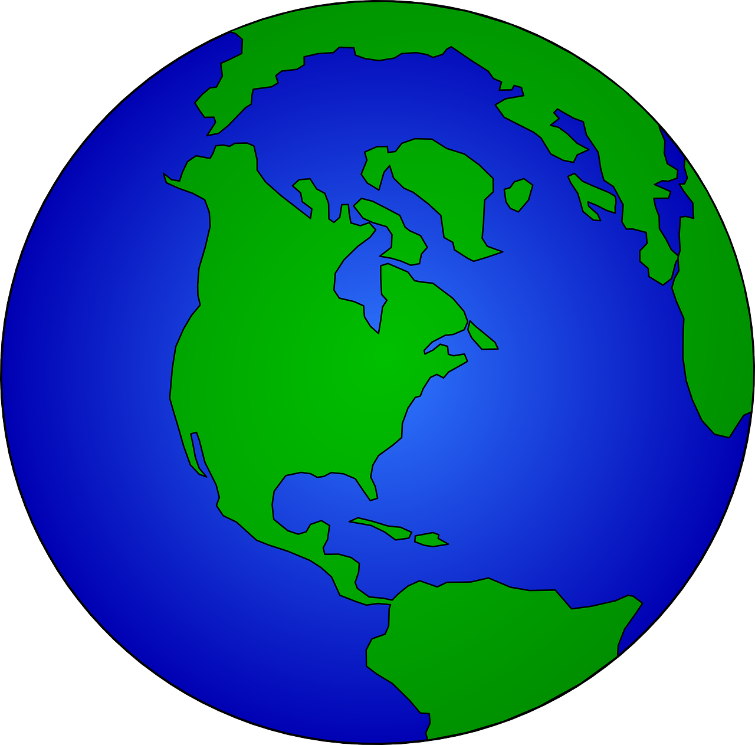 29/40
Author: Veljko Milutinovic
Layers of Heritage Include Family Heritage
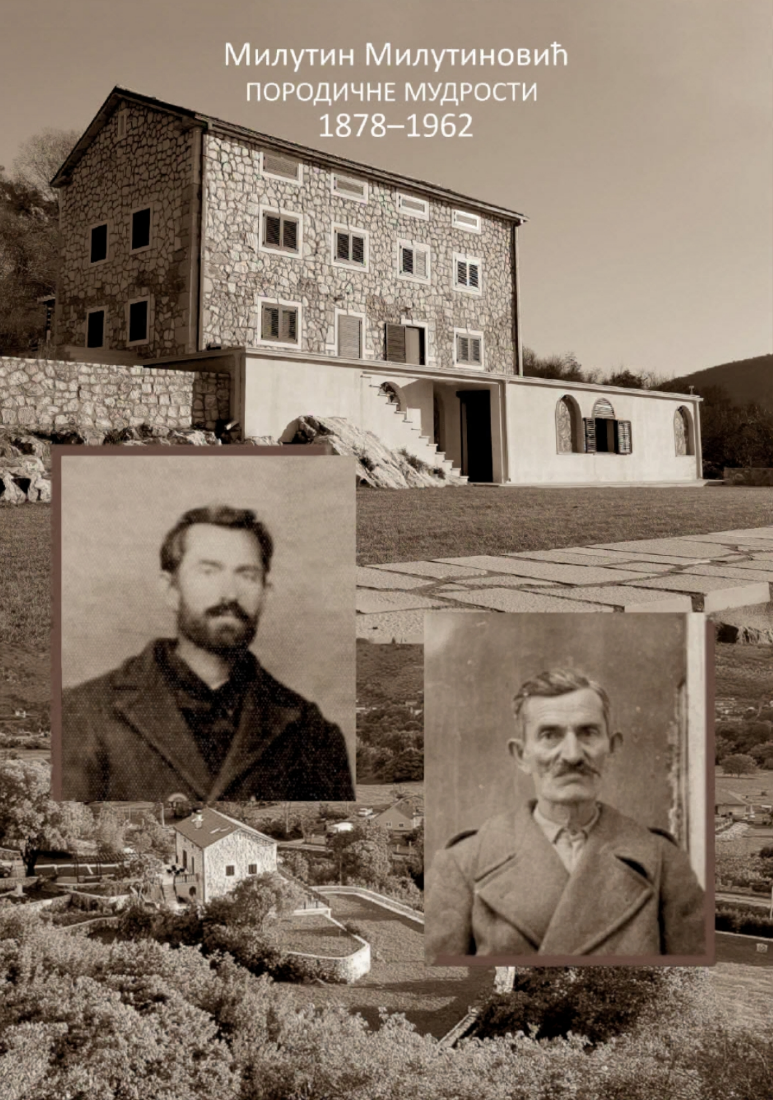 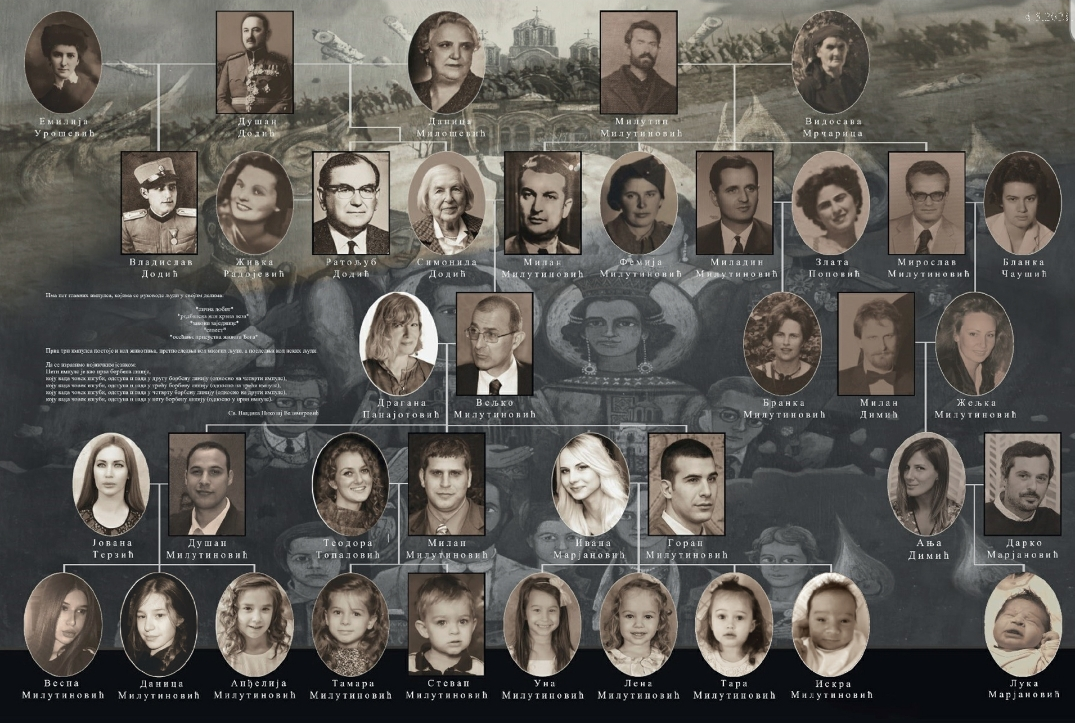 30/40
Author: Veljko Milutinovic
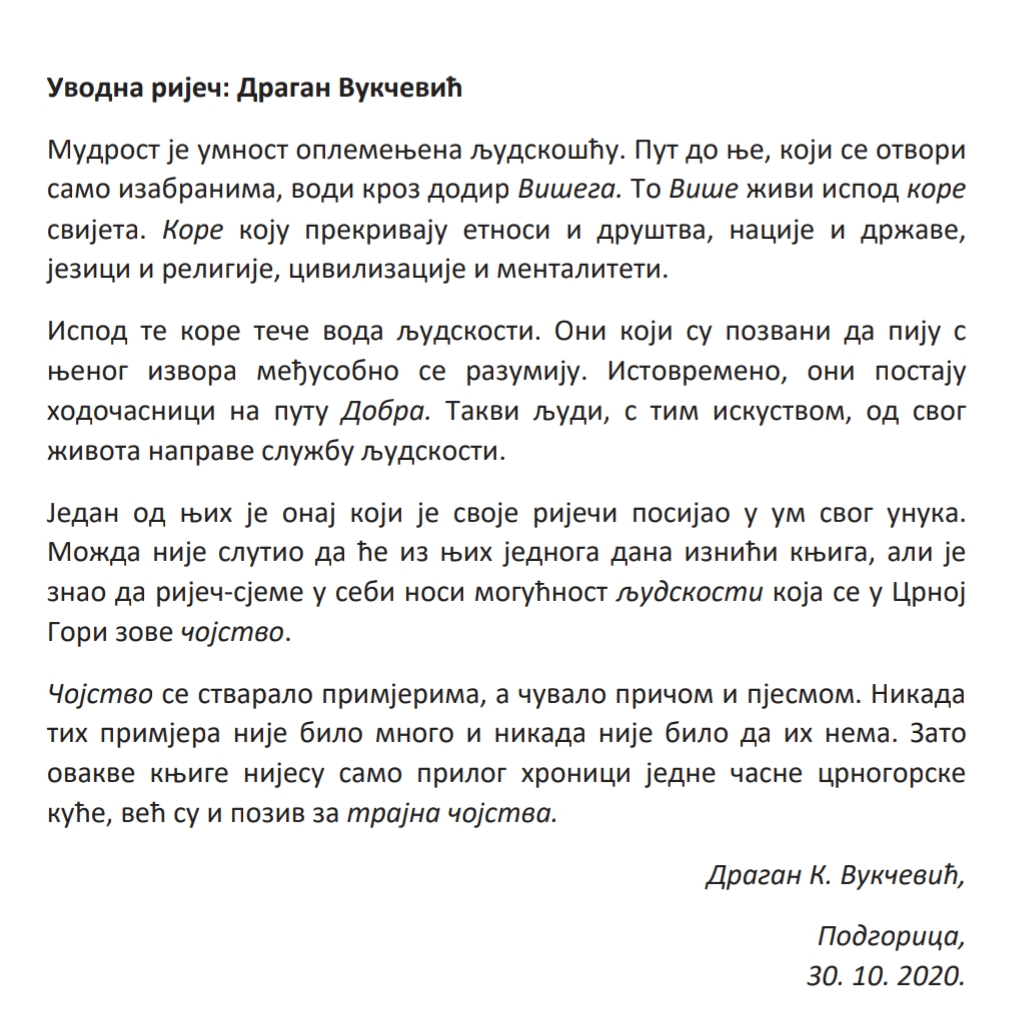 31/40
Author: Veljko Milutinovic
Intended for the Next Generation of the Family
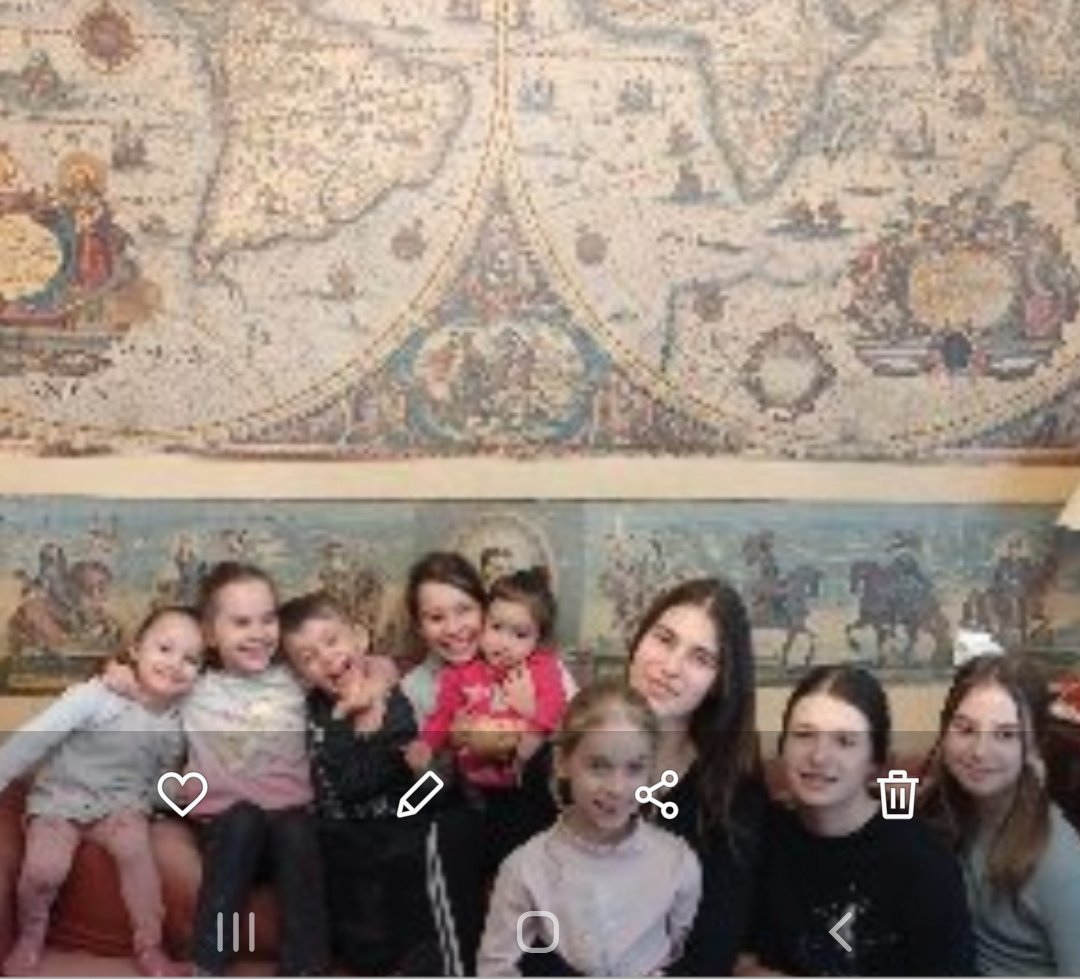 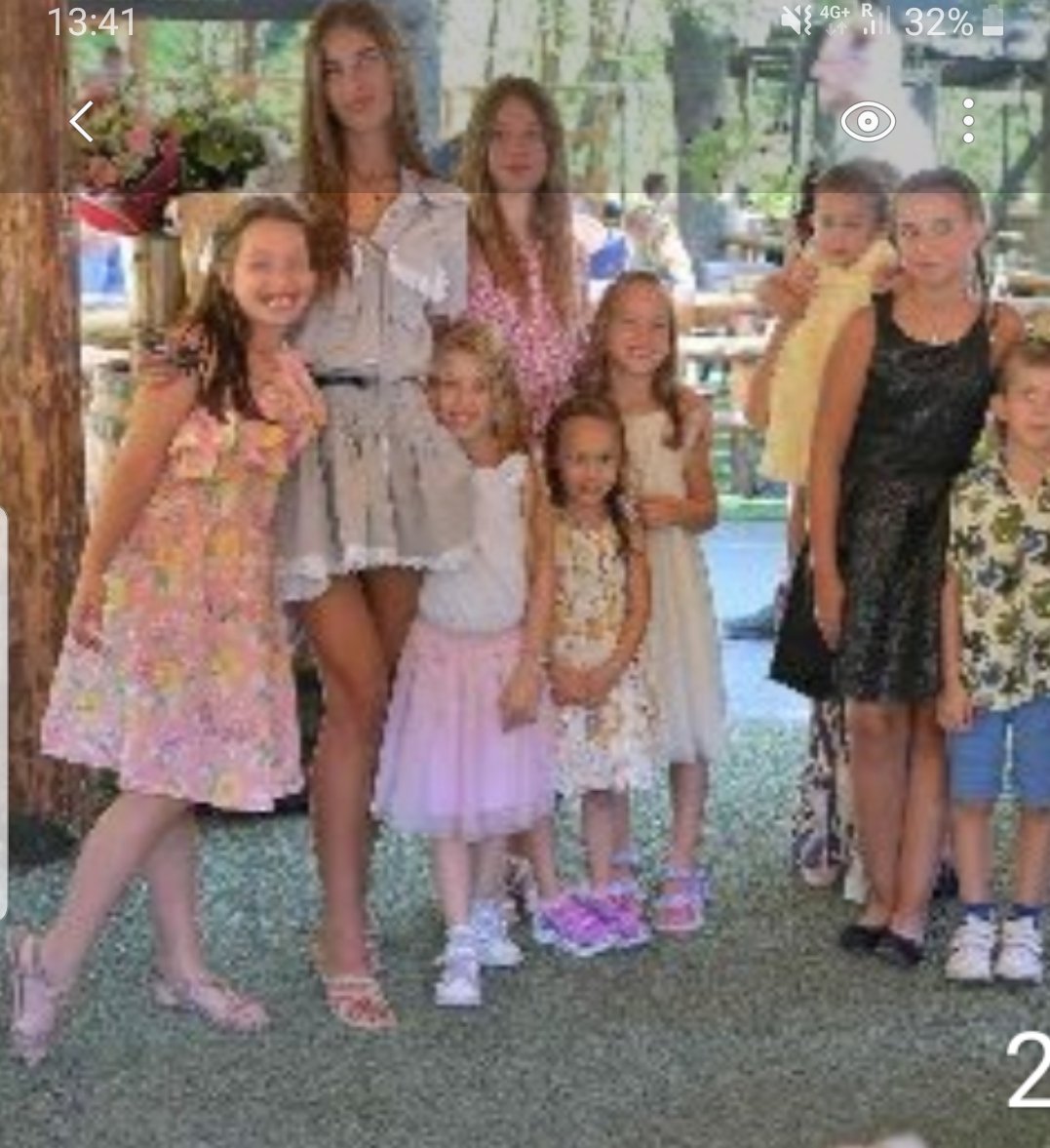 How to make them read?
32/40
Author: Veljko Milutinovic
How to Make the Next Generationto Read about Heritage?
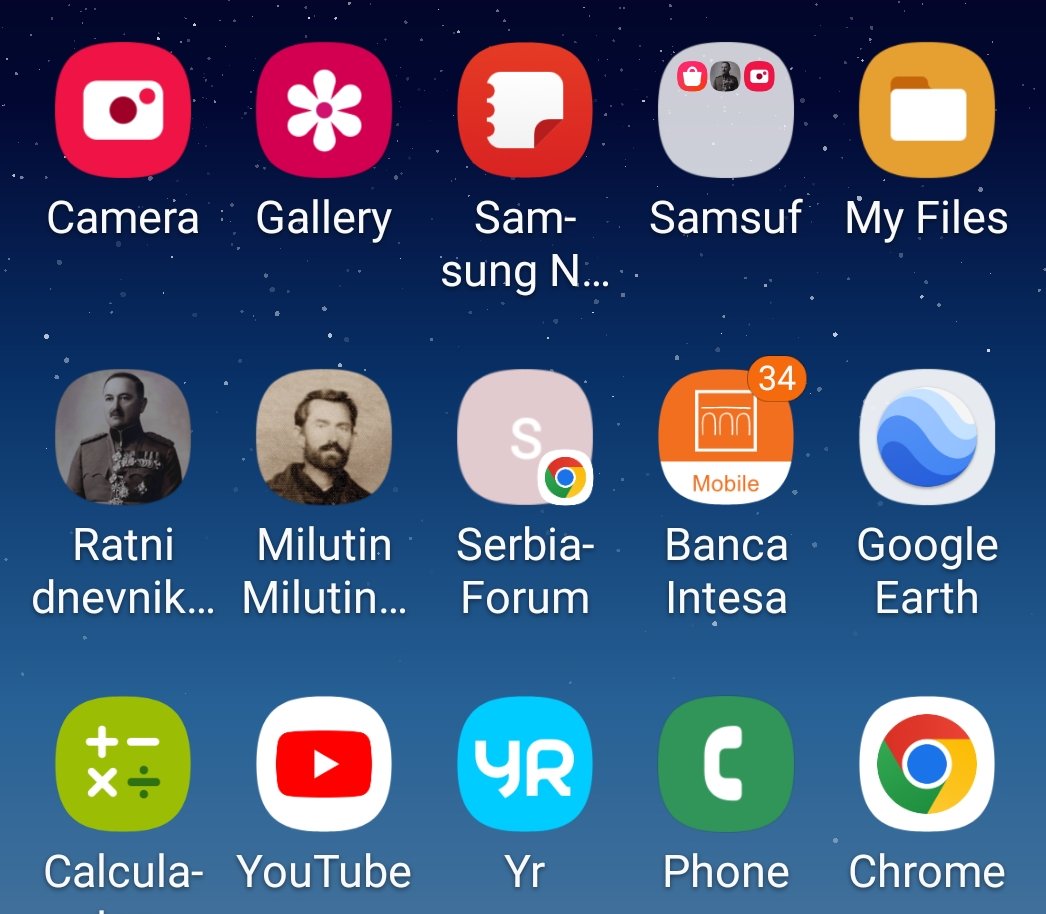 A possible solution is in Google Play Store or the iPhone App Store,but only that is not enough! They have problems and need solutions!
33/40
Author: Veljko Milutinovic
The AI and NID (ChatGPT) in Action:
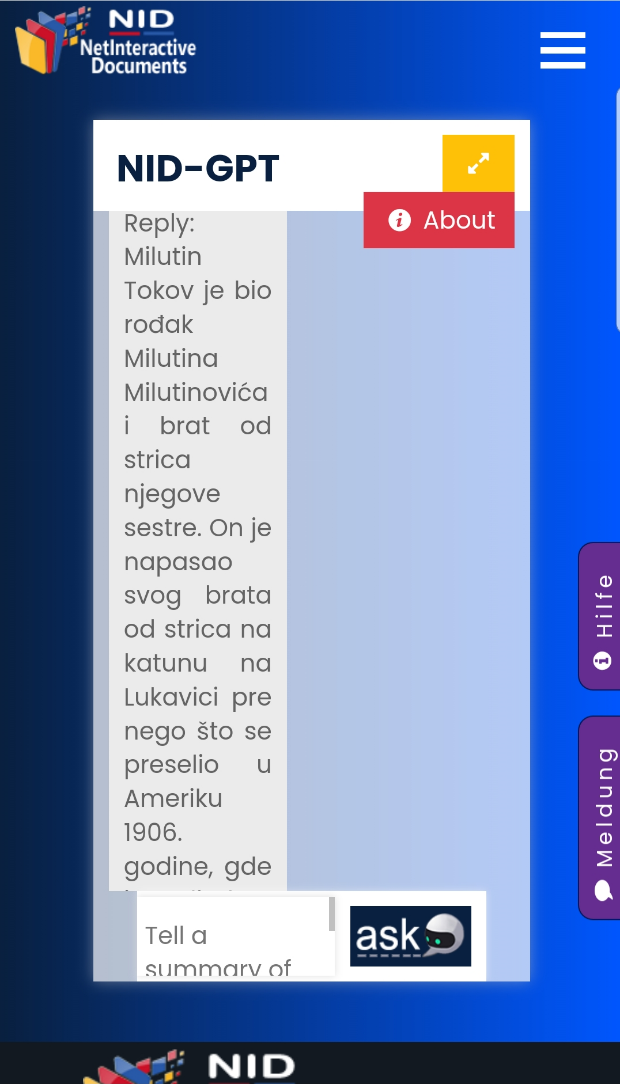 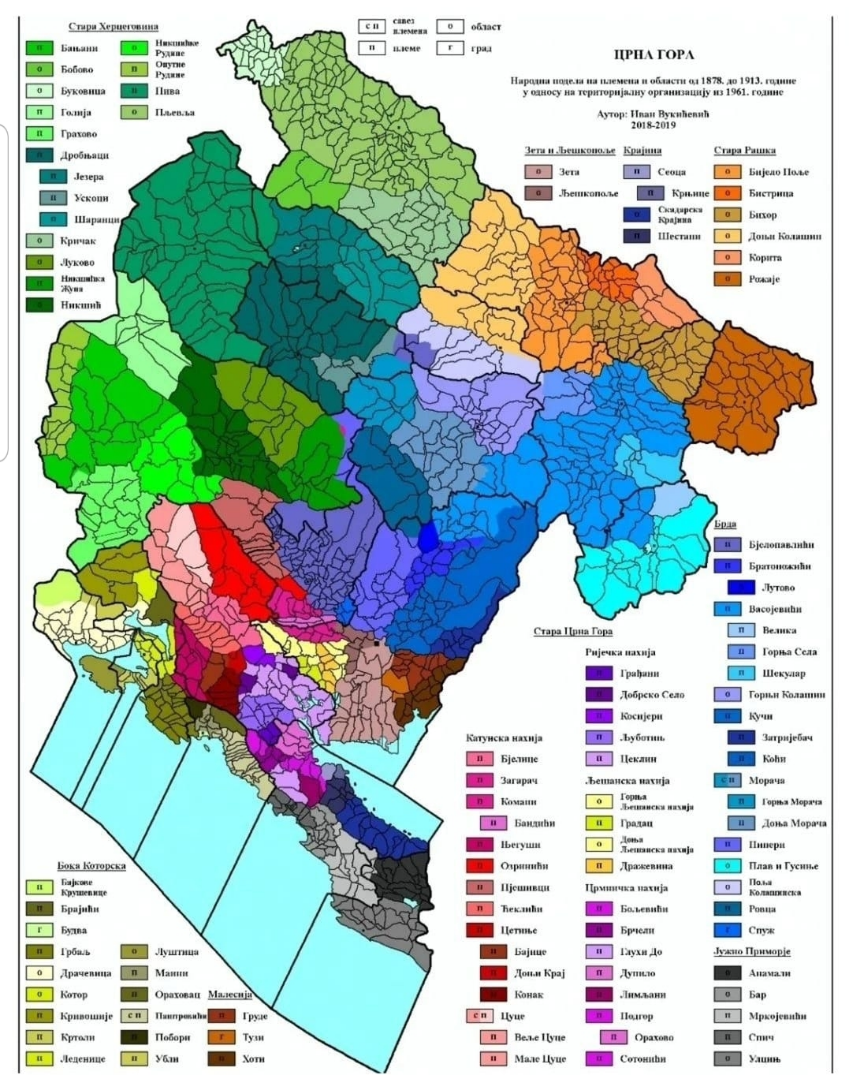 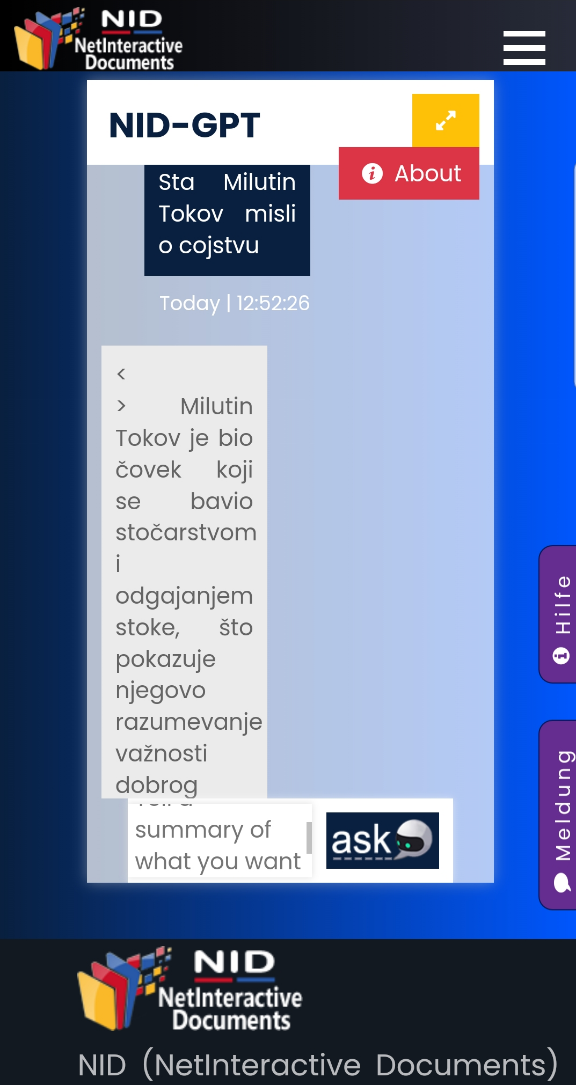 Questions: About a Person or About the Person‘s Opinions (Greek Wisdom)
34/40
Author: Veljko Milutinovic
Guess Where Most Readers Come From?
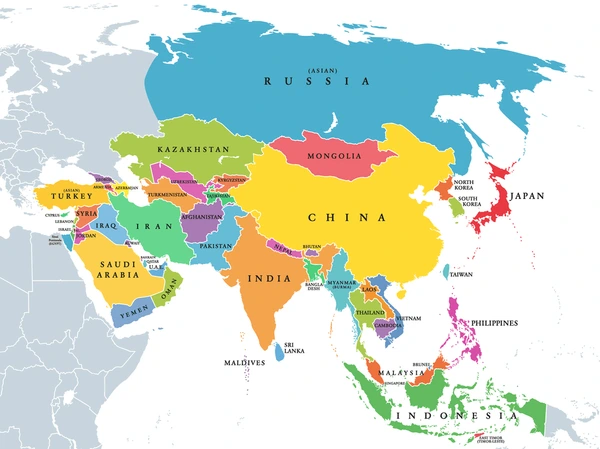 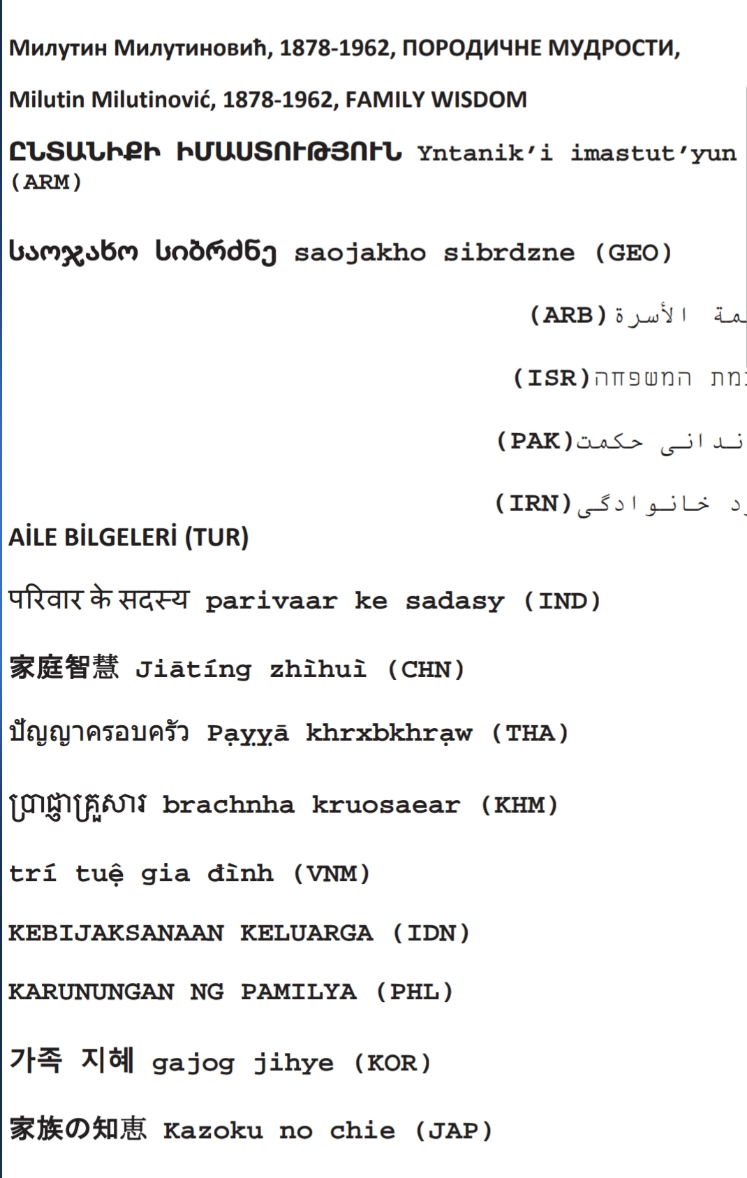 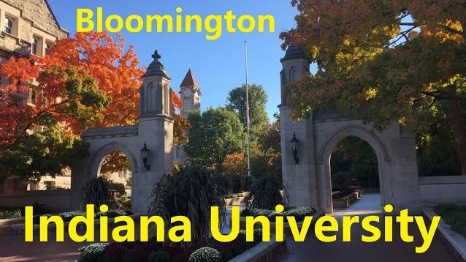 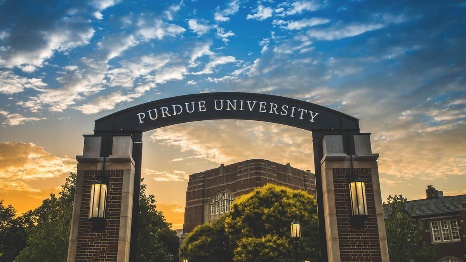 35/40
Author: Veljko Milutinovic
The Next Step for AI and NID:Heritage Mining from Images or Video Clips
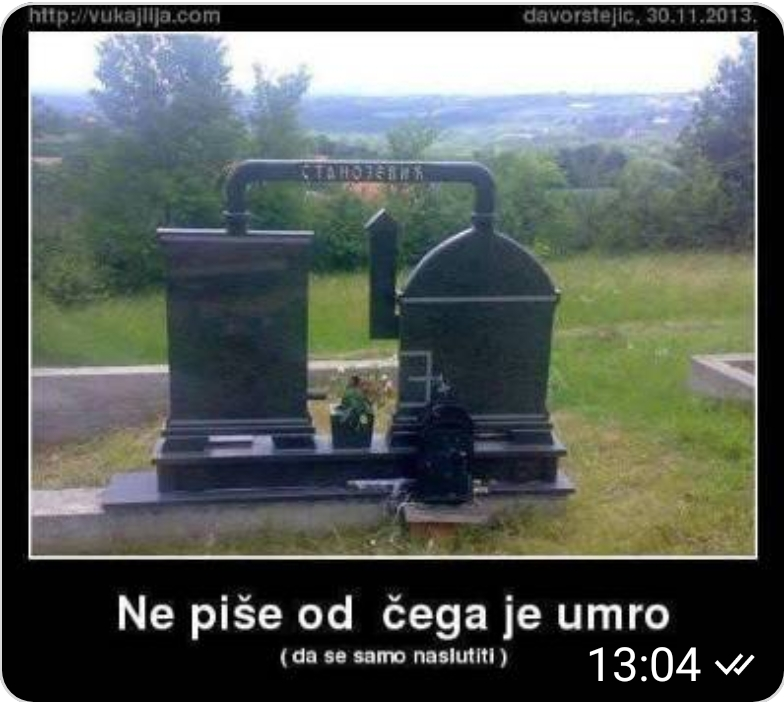 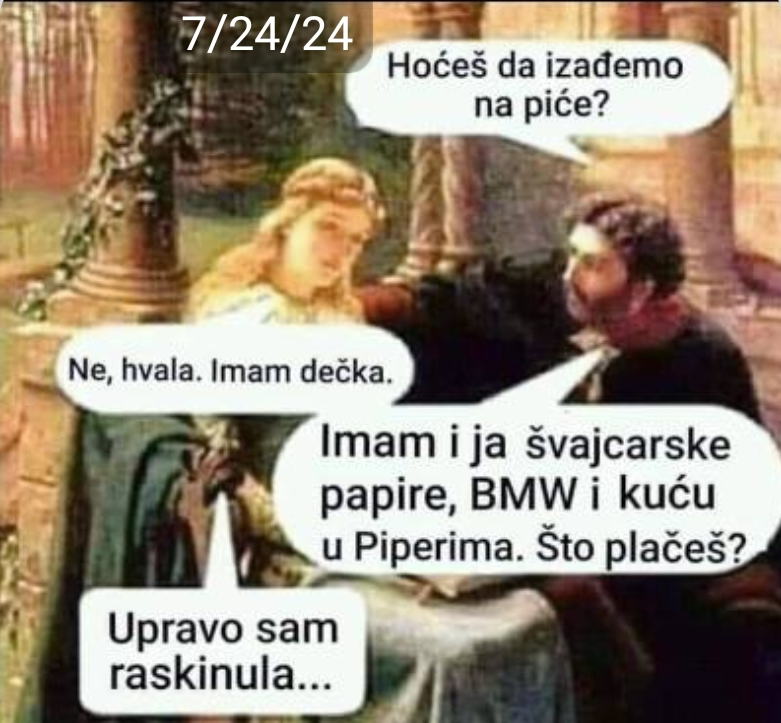 36/40
Author: Veljko Milutinovic
The Key is in BrainStorming!
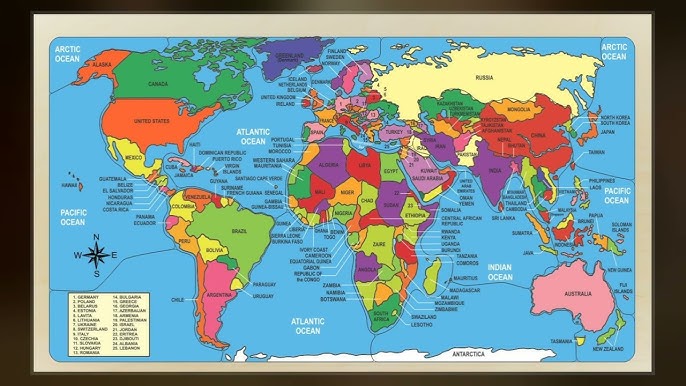 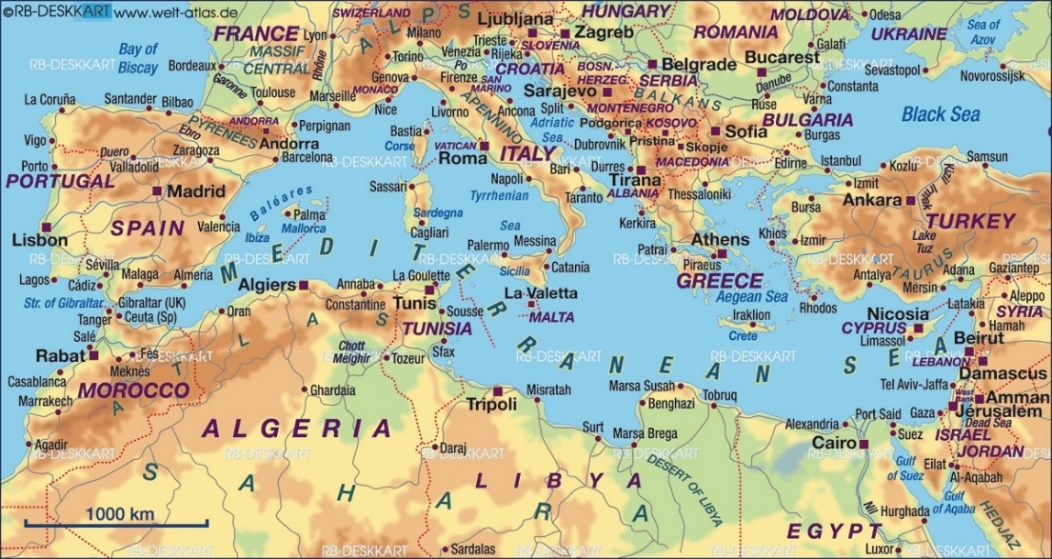 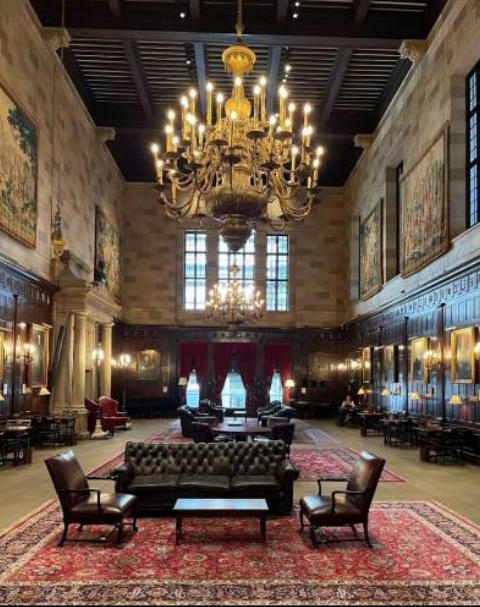 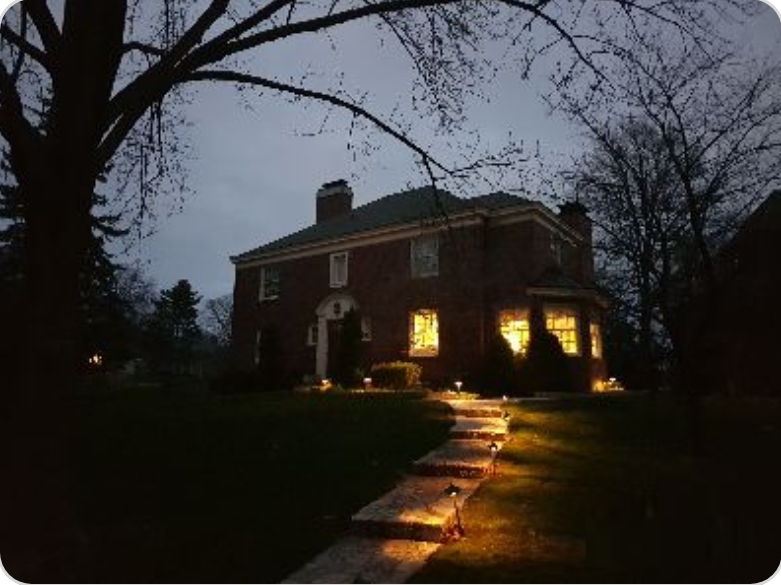 ... and in Synergizing the Cultures, from Mediterranean to Planetarian,and from MIT or Harvard to Stijena Piperska and Lukavica Mountain
37/40
Author: Veljko Milutinovic
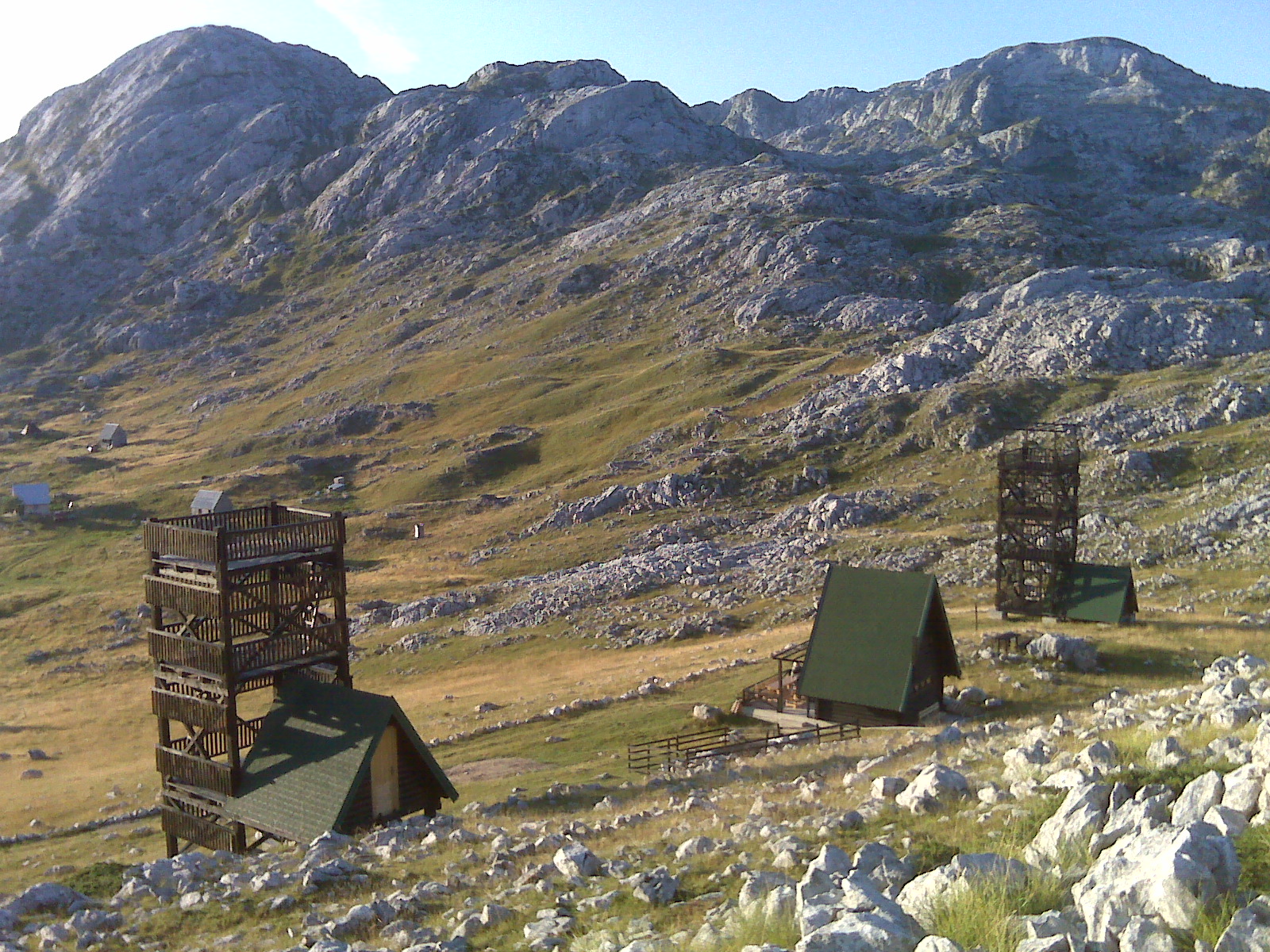 38
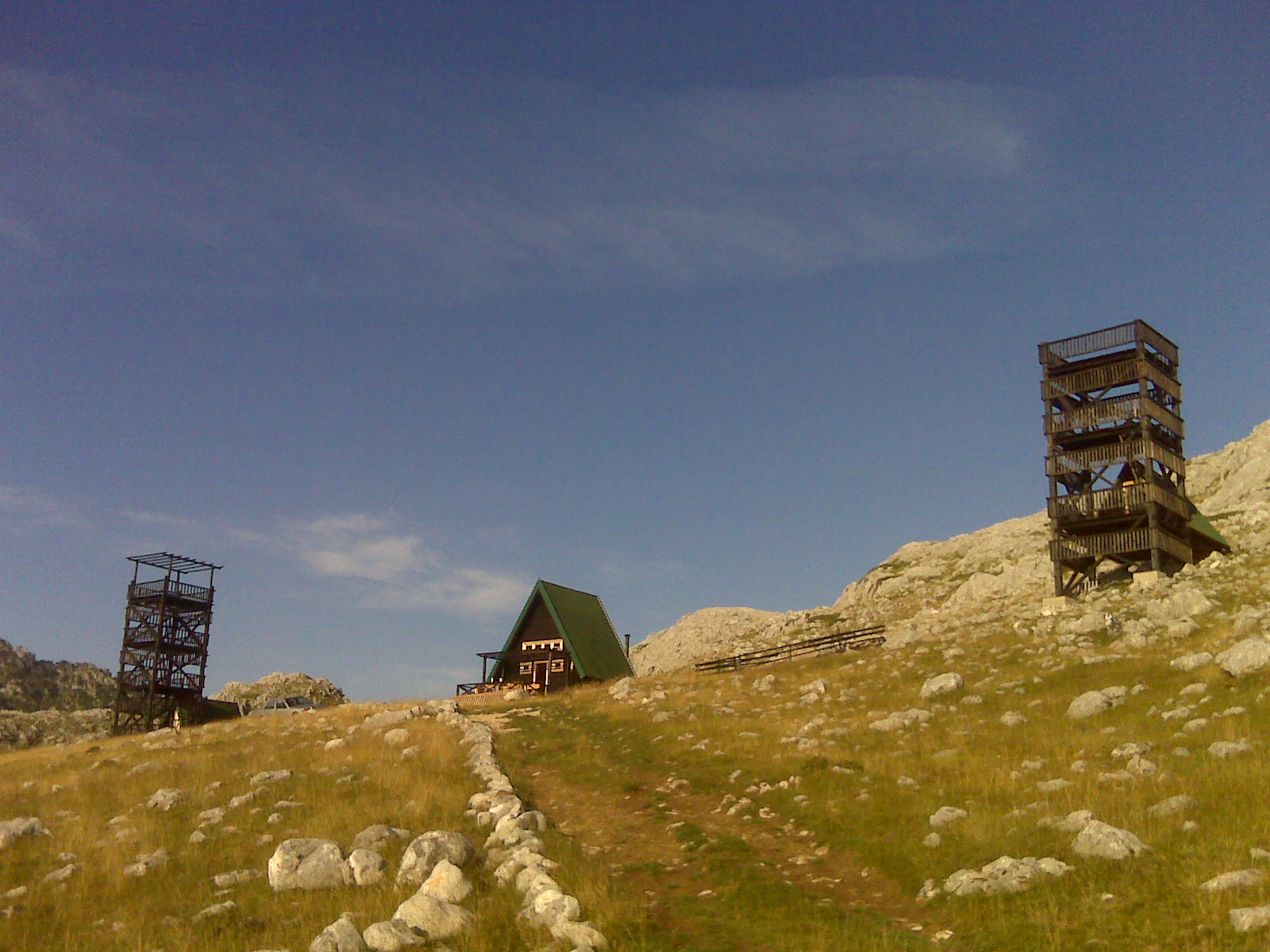 39
© H. Maurer
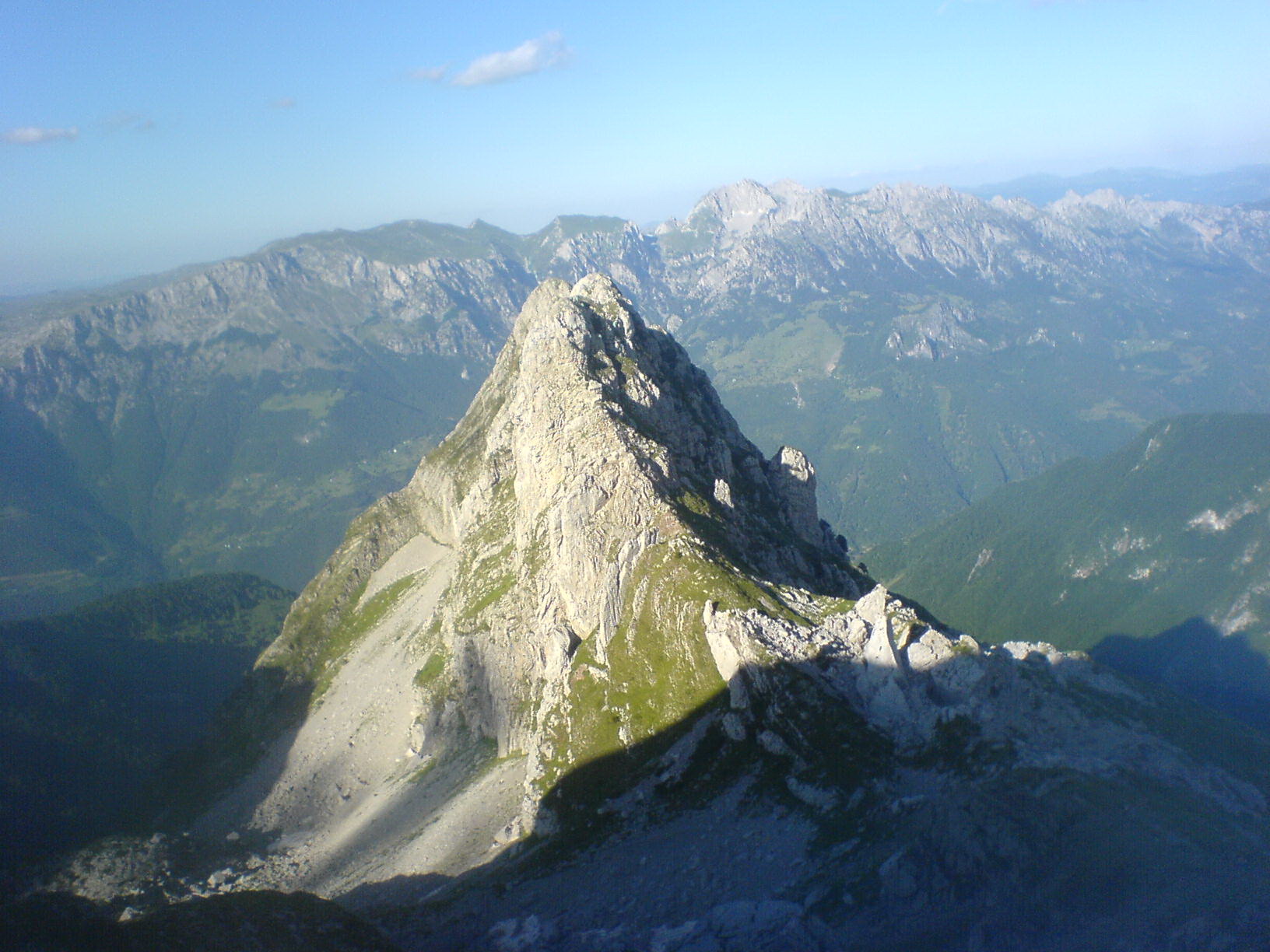 40
© H. Maurer
Q&A
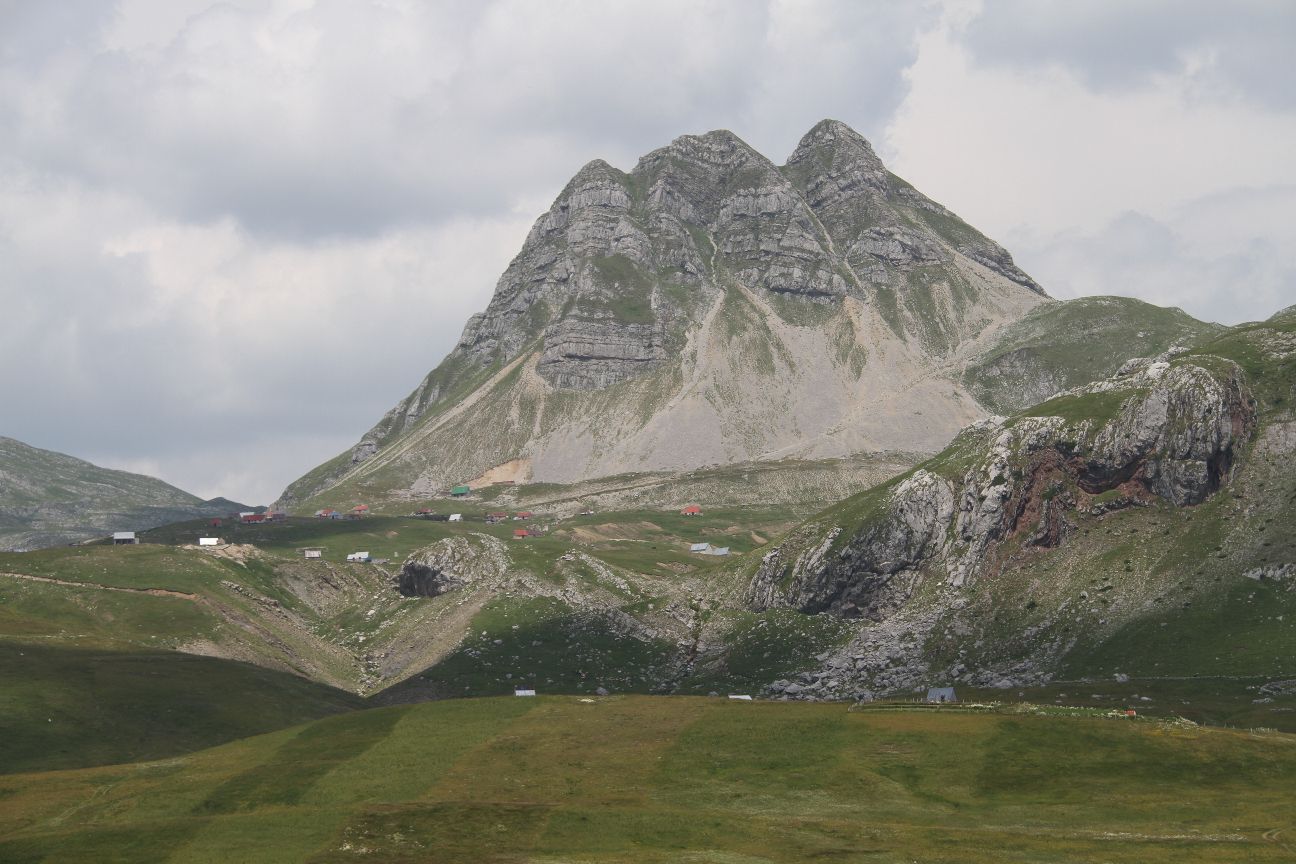 vm@etf.rs
41
© H. Maurer